Освенцим, 
фабрика смерти
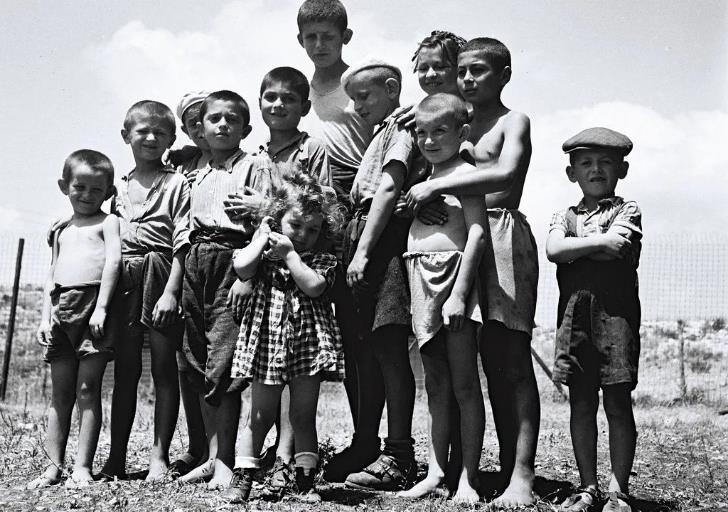 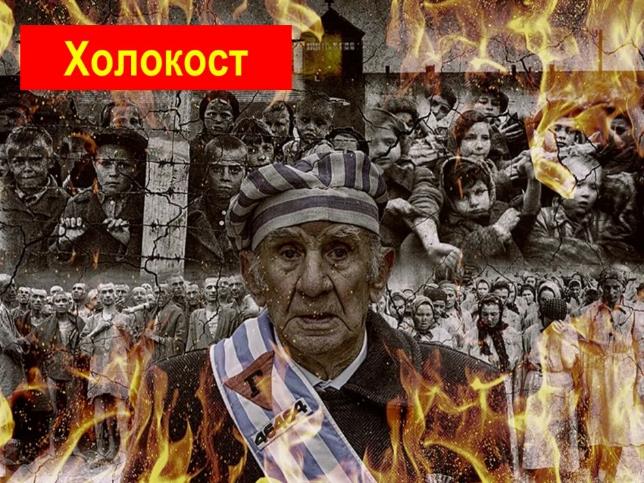 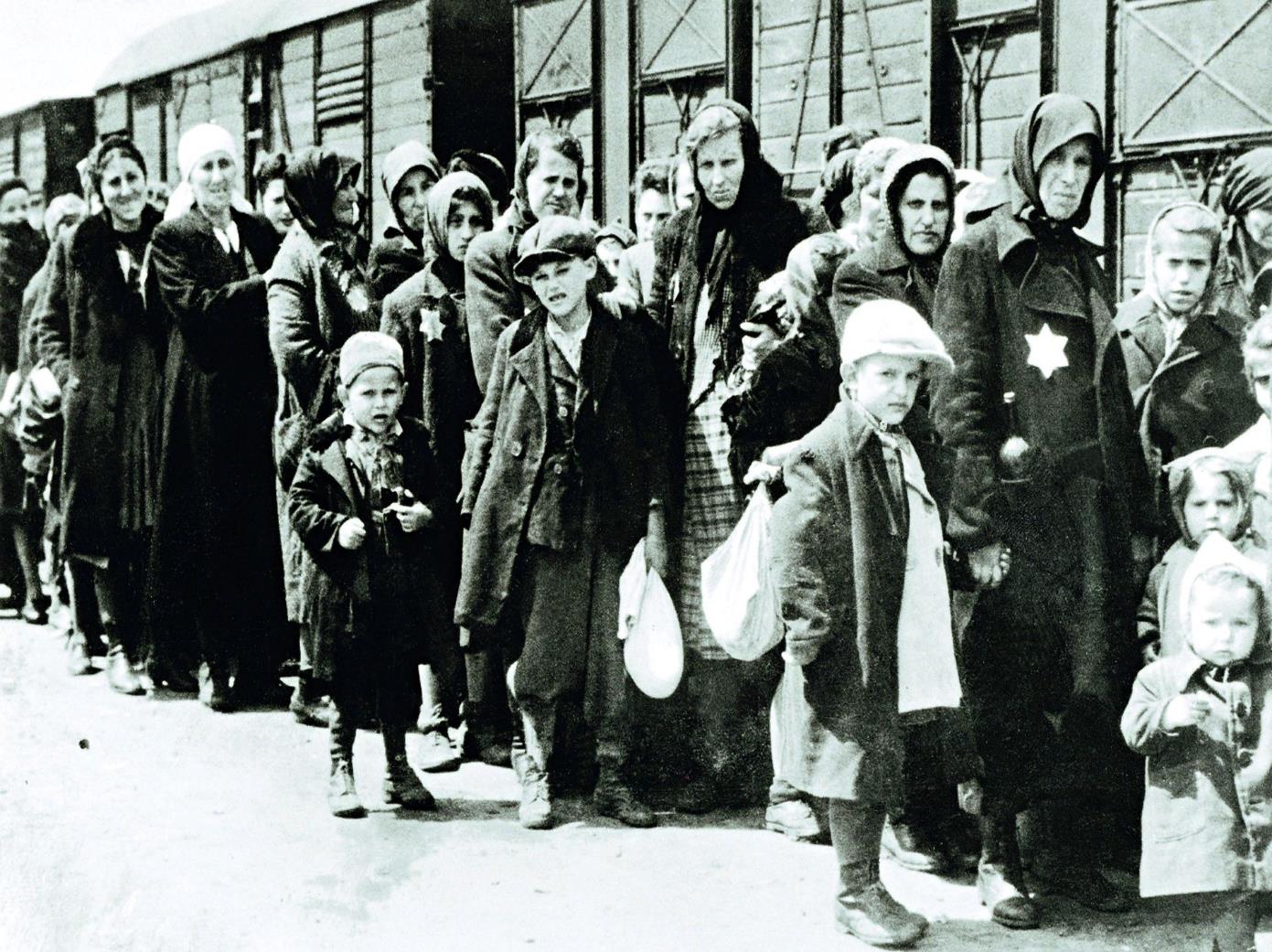 27 января – Международный день памяти жертв Холокоста
Холокост в переводе с греческого означает «уничтожение огнем». 
Холокост – это «синоним» газовых камер, крематориев, сжигающих детей, женщин, стариков; это массовый расстрел невинных, мирных людей по одной только причине – принадлежности к еврейскому народу.
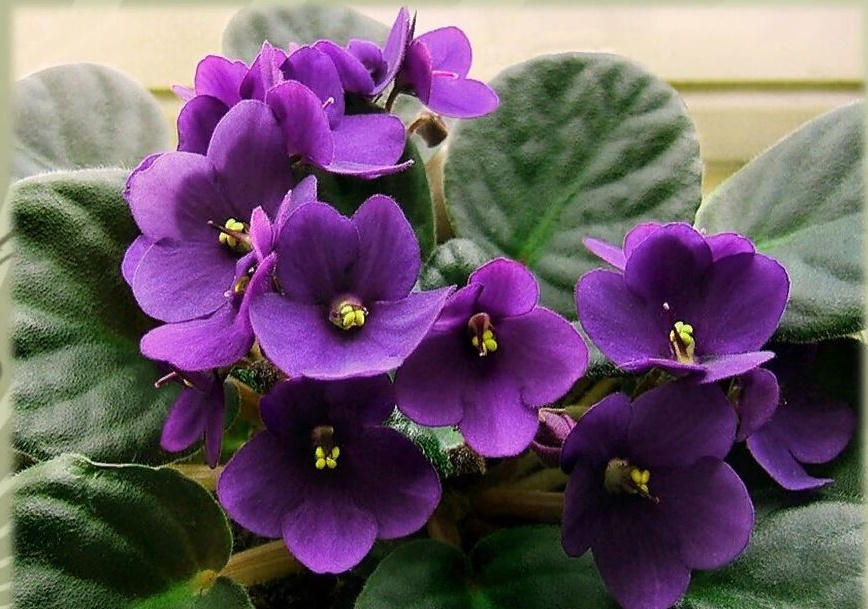 Фиалка – символ печали и смерти
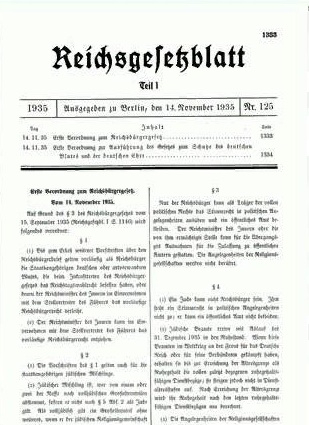 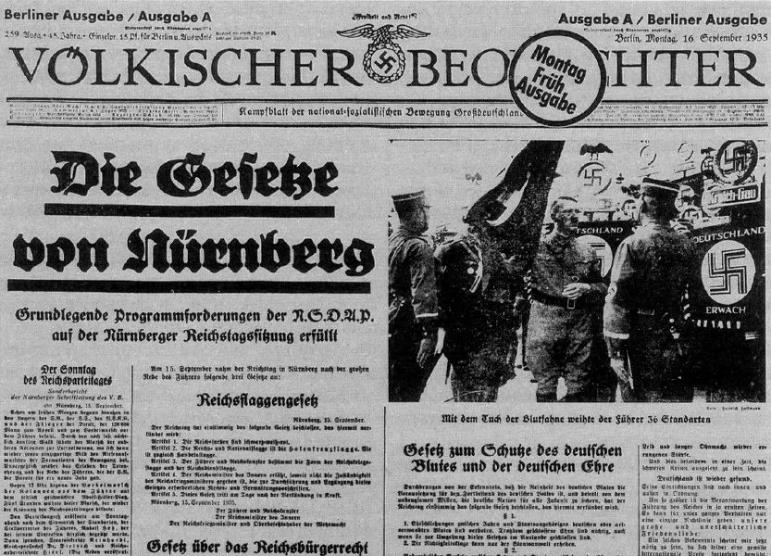 Нюрнбергские законы
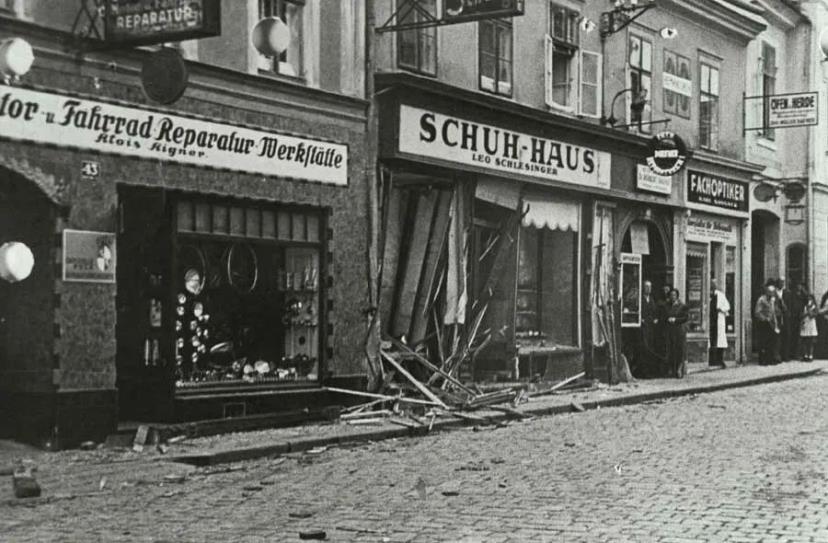 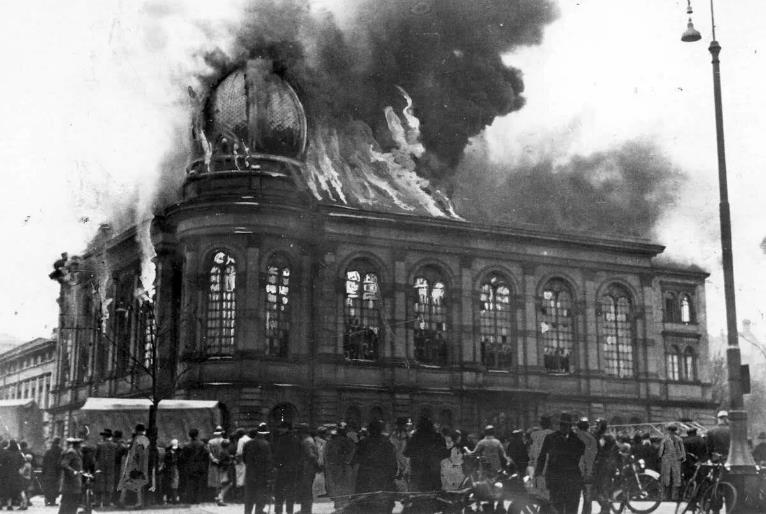 «Хрустальная 
ночь»
Галина Биренбаум
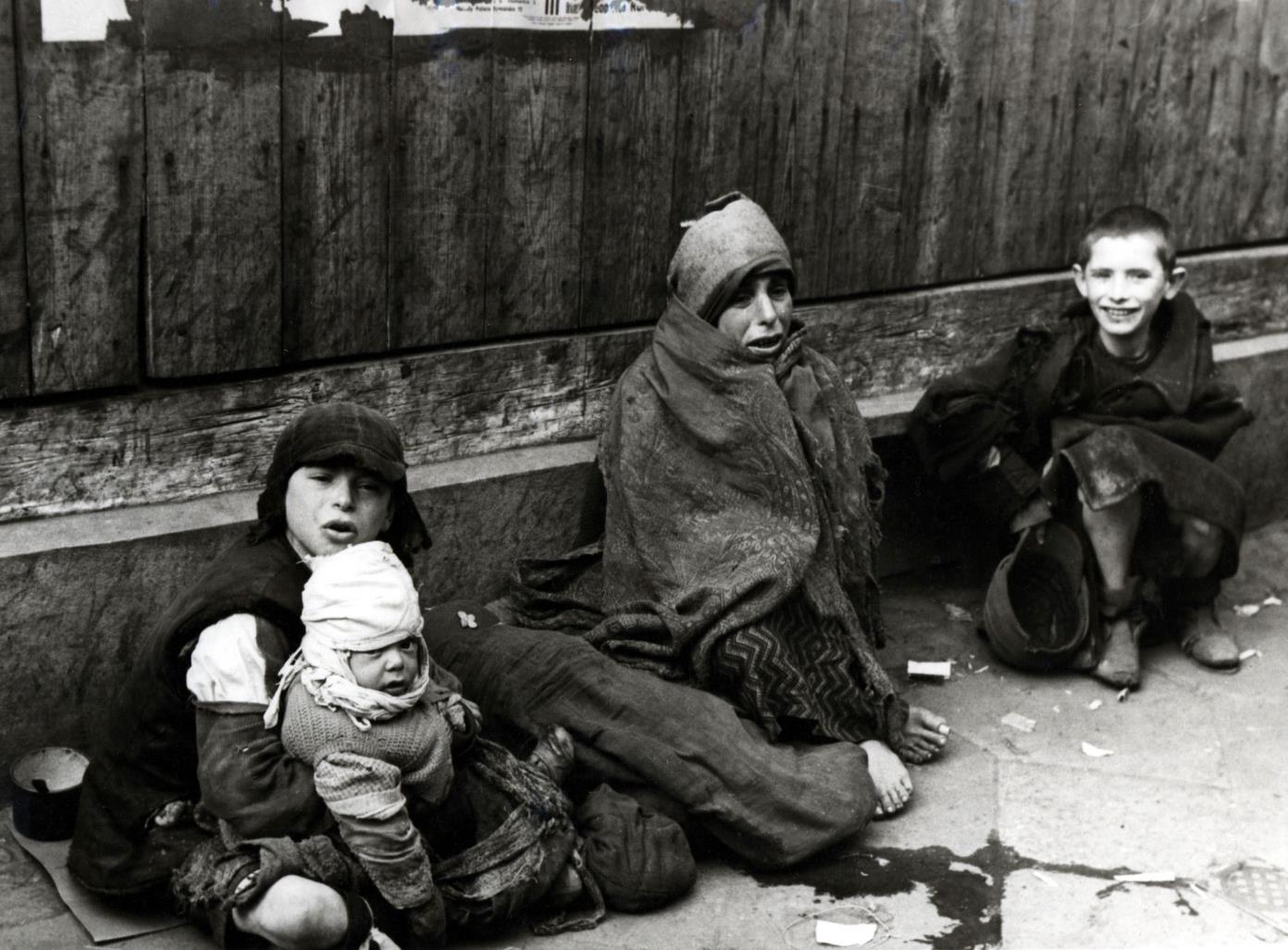 Анна Франк
Симона Вайль – 
бывшая узница Освенцима
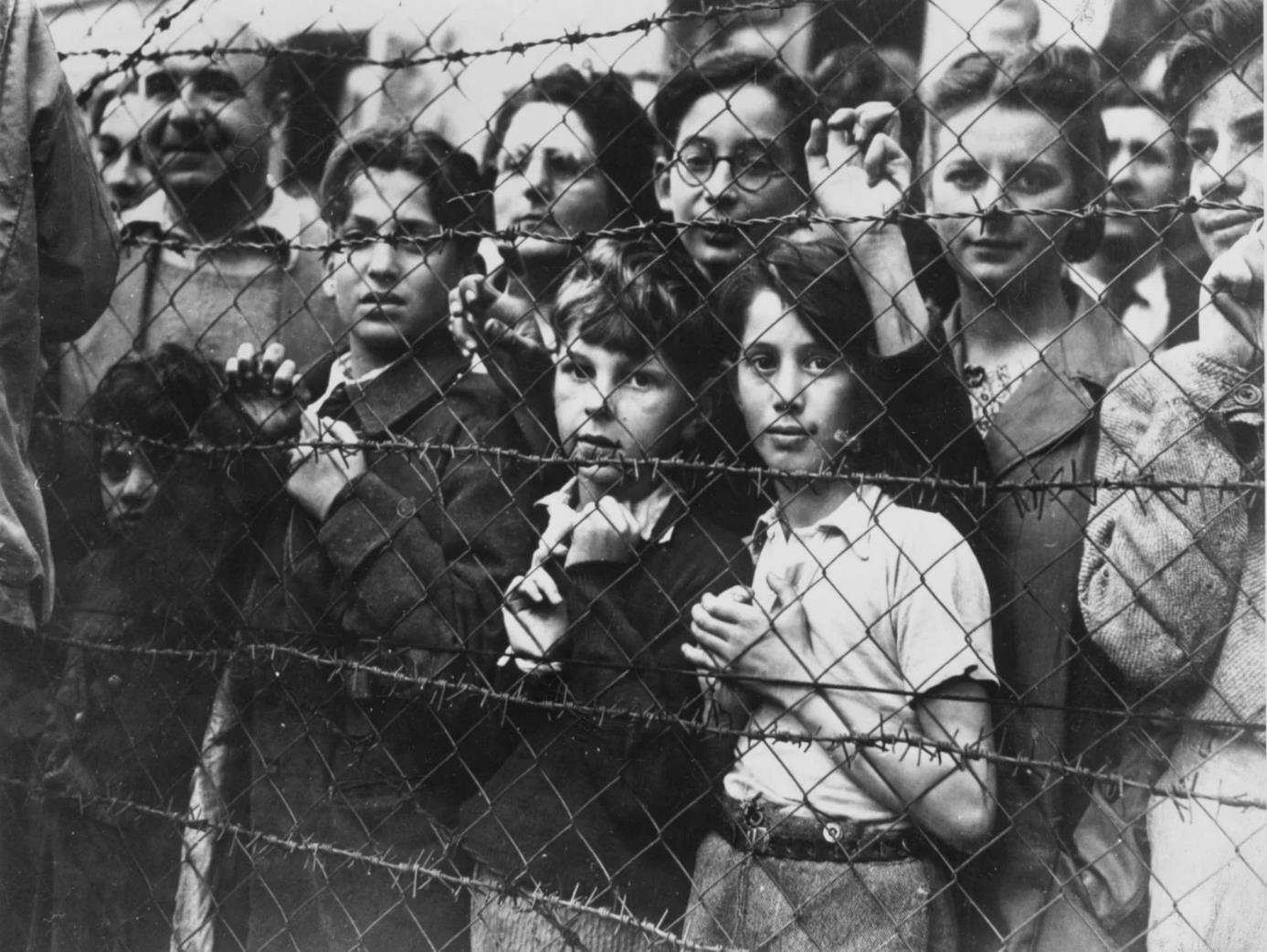 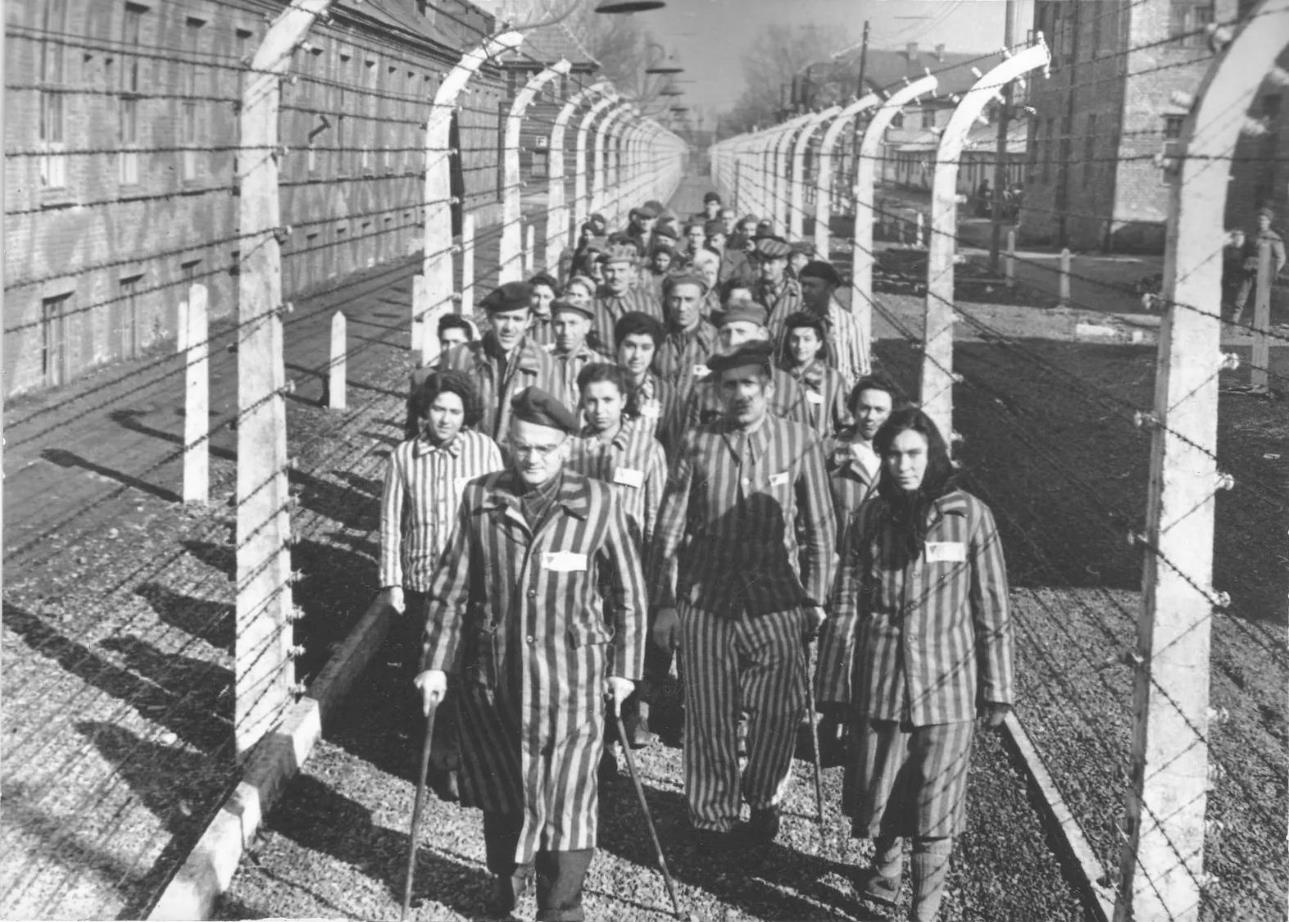 Концлагерь Освенцим в Польше
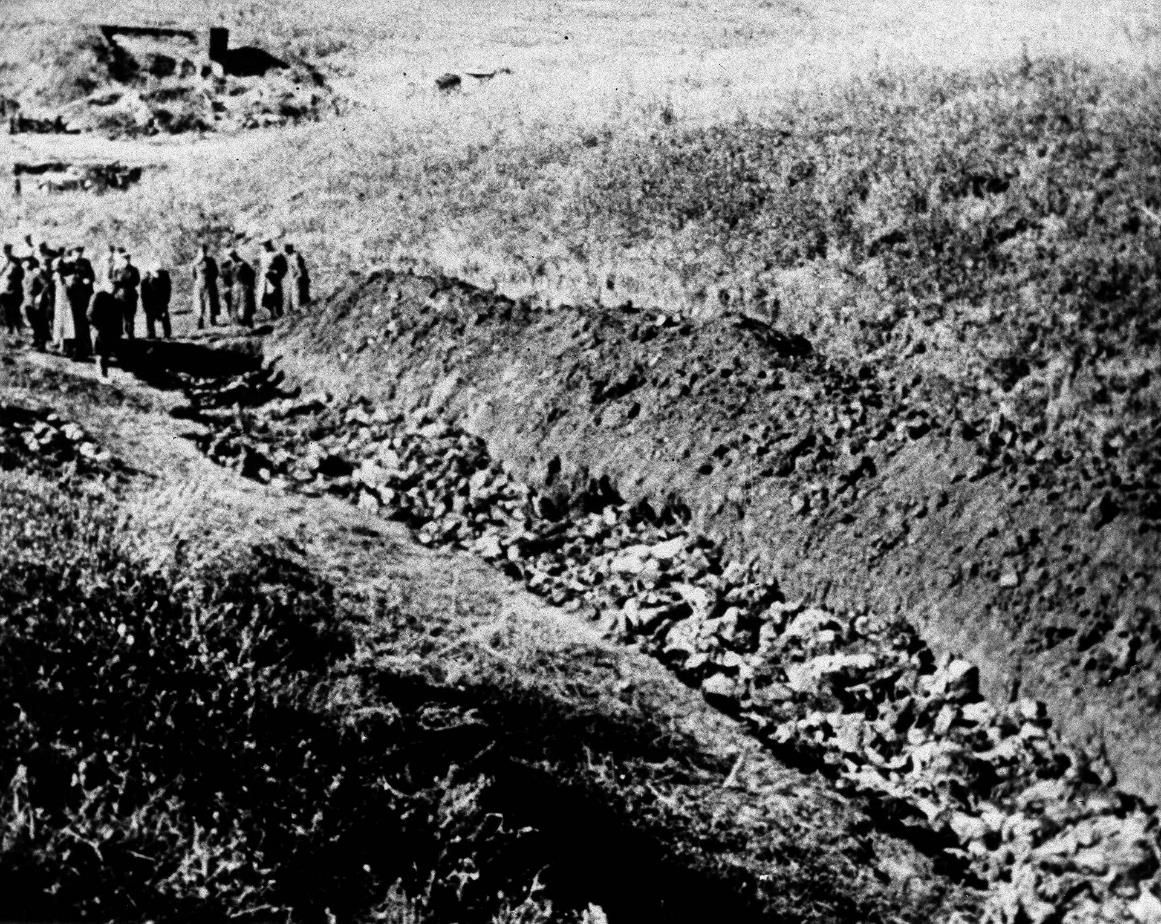 Бабий яр
Печь, в которой сжигали людей
Газовая комната лагерь Аушвиц
Шломо Венезия – 
выживший узник Освенцима
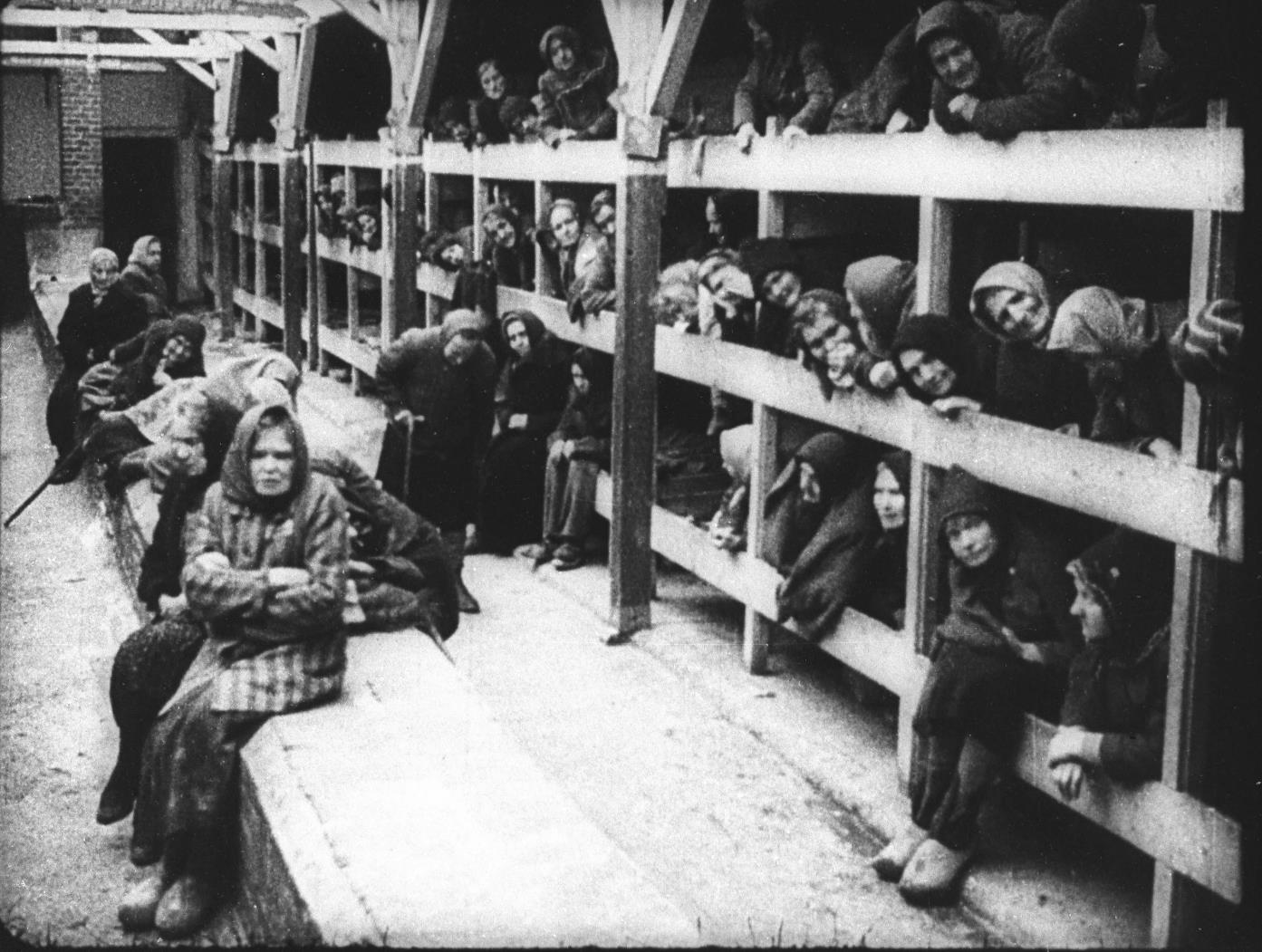 Международный памятник памяти жертв фашизма
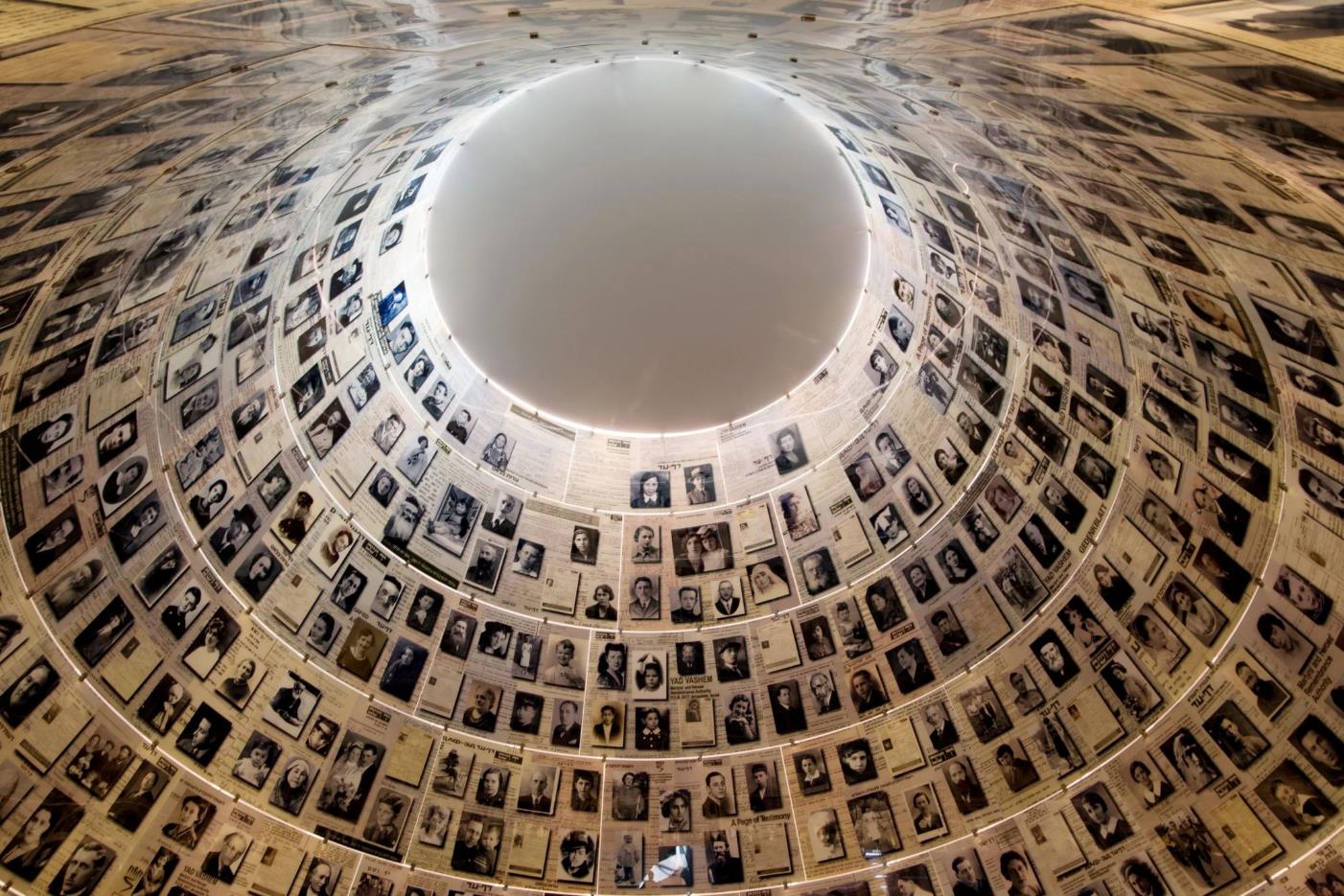 Национальный мемориал Катастрофы (Холокоста) и Героизма- Яд ва-Ше́м
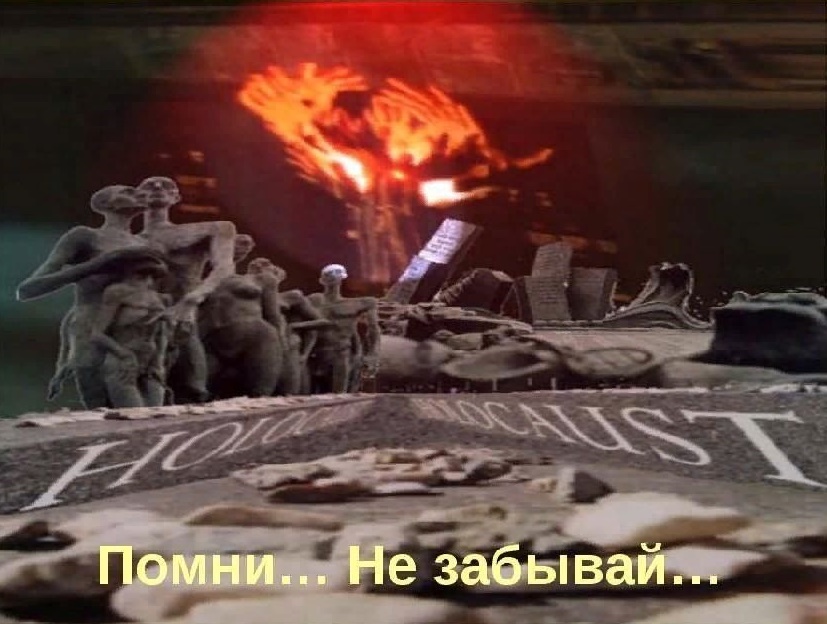